Moore’s Law
M
Moore’s Law – the number of transistors per square inch double every year and computing speeds double every two years.
Metcalf’s Law
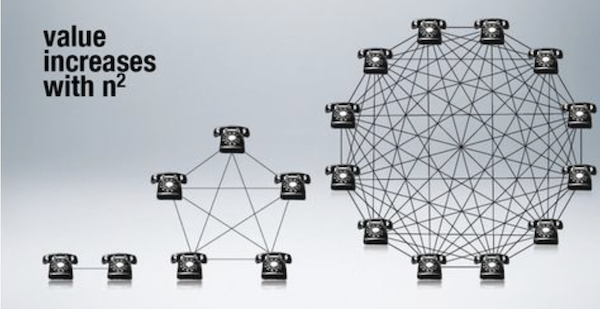 Metcalf’s Law – telecommunications network is proportional to the square of the number of connected users of the system.
2020 ?
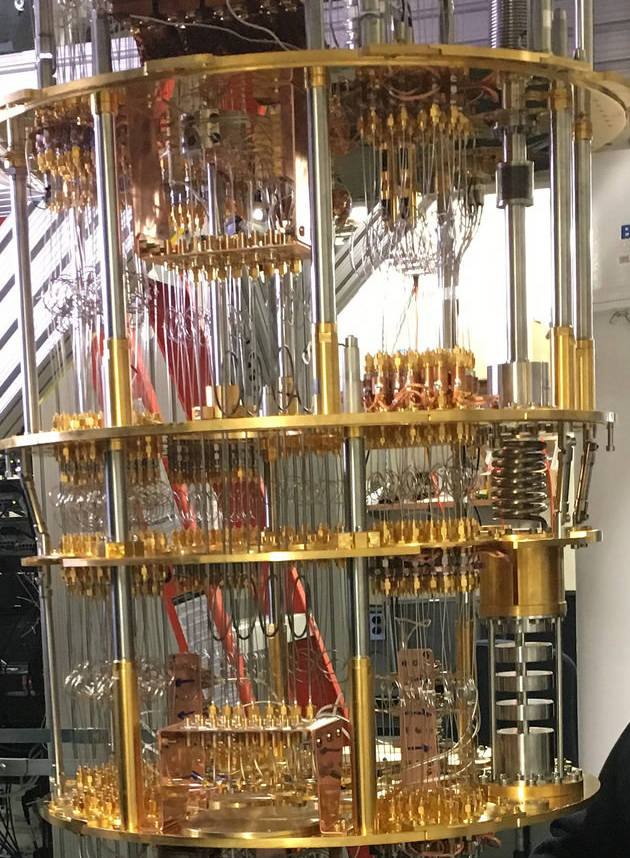 Quantum Computing


IBM 5 qubit machine on a single cryogenic chip represents the birth of quantum cloud computing.
Leverage digital platforms
Imbed learning in every process
Empower people with AI imbedded in anything
Jobs will change – we need to prepare for them
Blockchain – doing for transactions what data did for the internet
Data bases onto the cloud – 250 million events can go in one day
Computers the size of a grain of salt
Gig speed of throughput
Improve analysis in finances
Accelerate space
Solve problems that are now impossible to solve
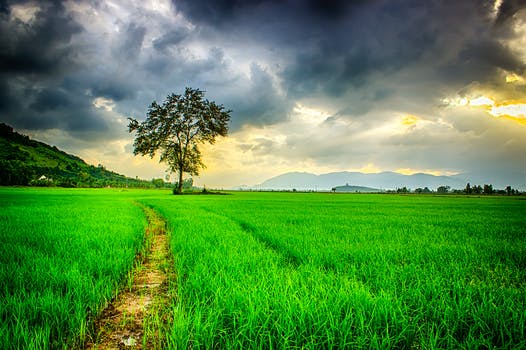 Caffeine molecule
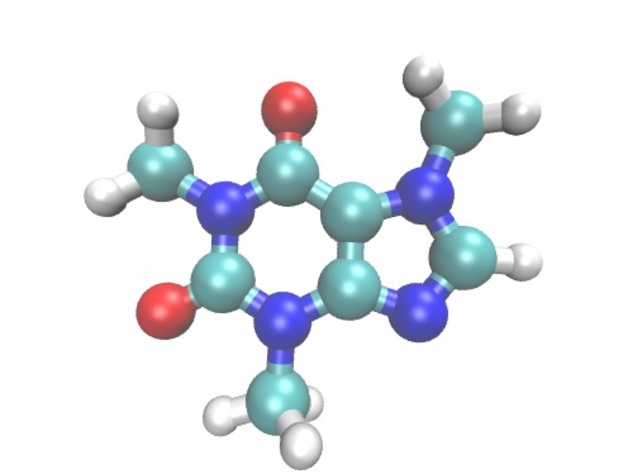 IOWA Fertilization plant
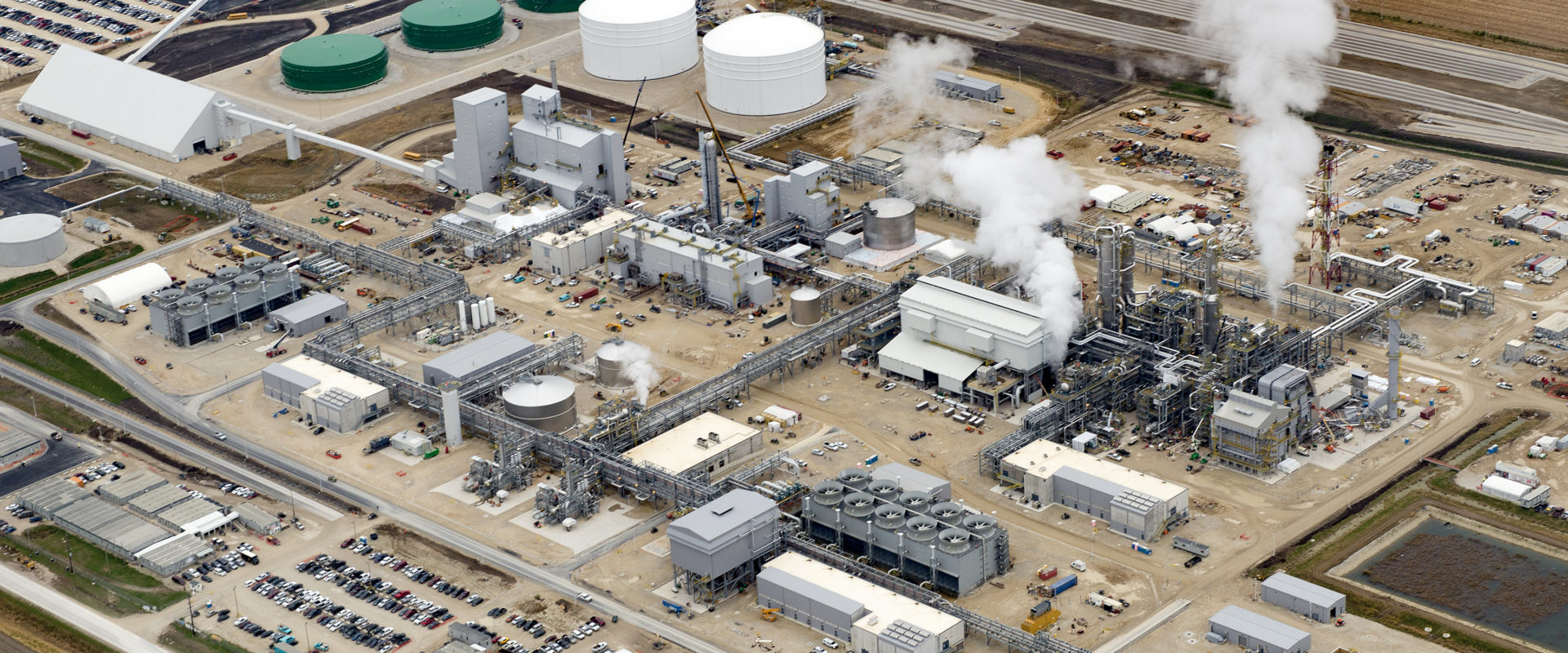 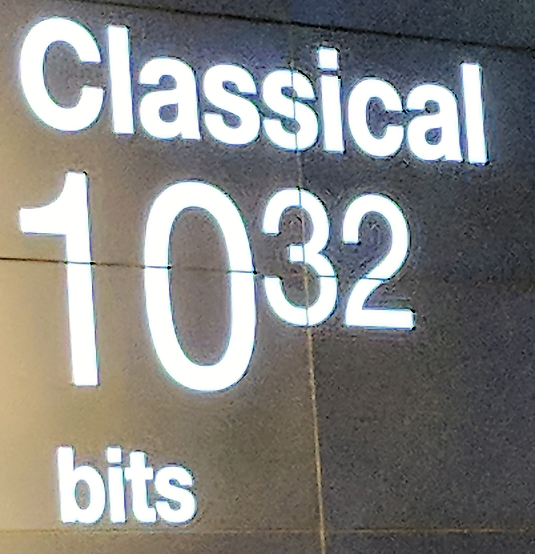 Quantum
108 
Qubits
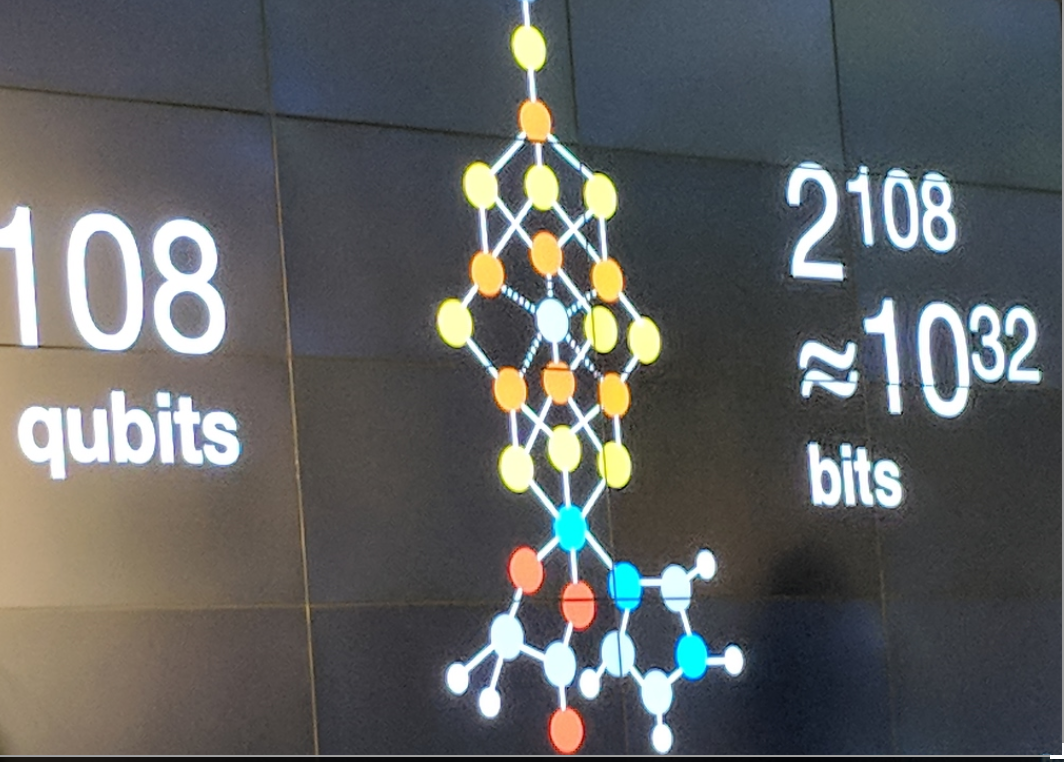 How does quantum computing work?
Superposition
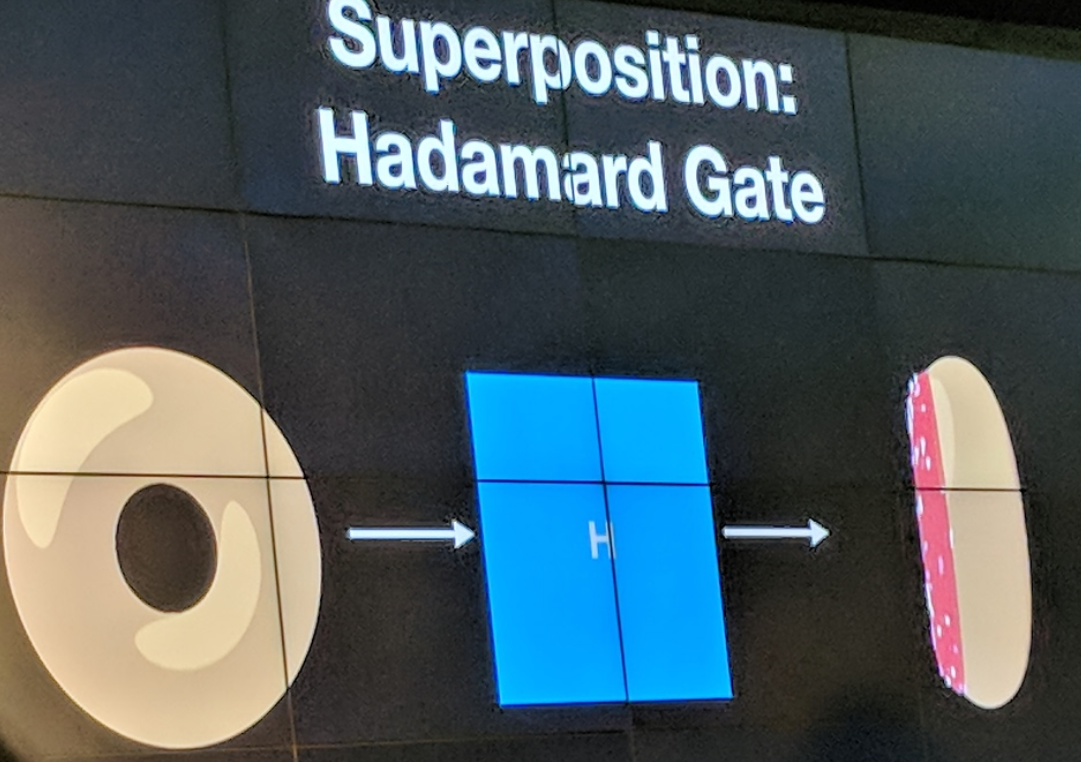 Entanglement
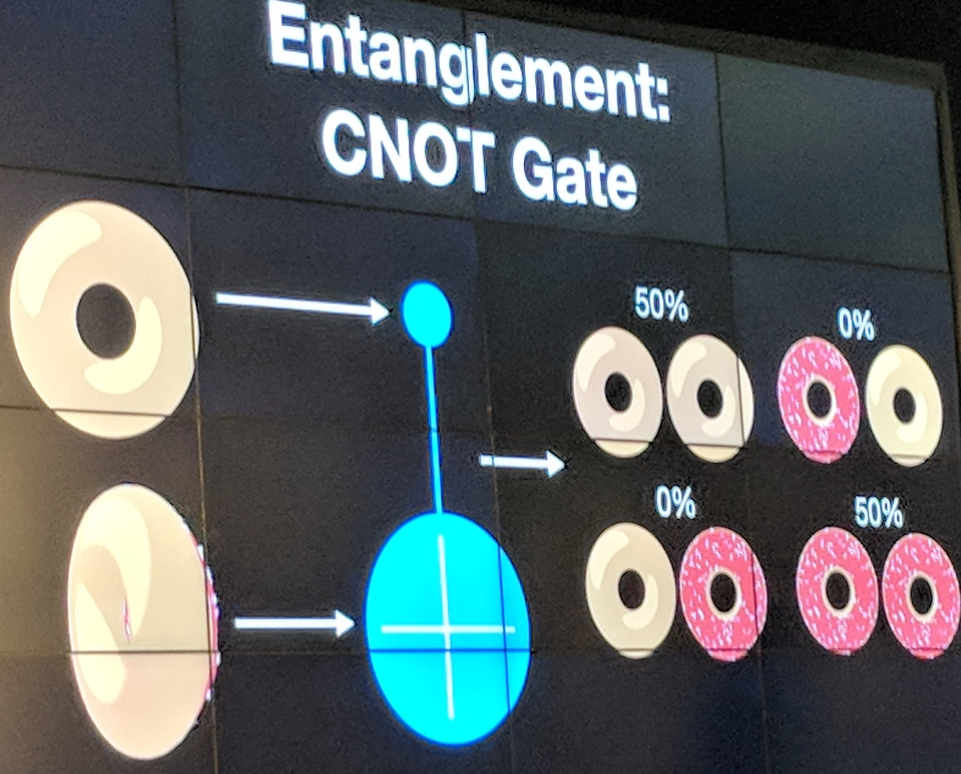 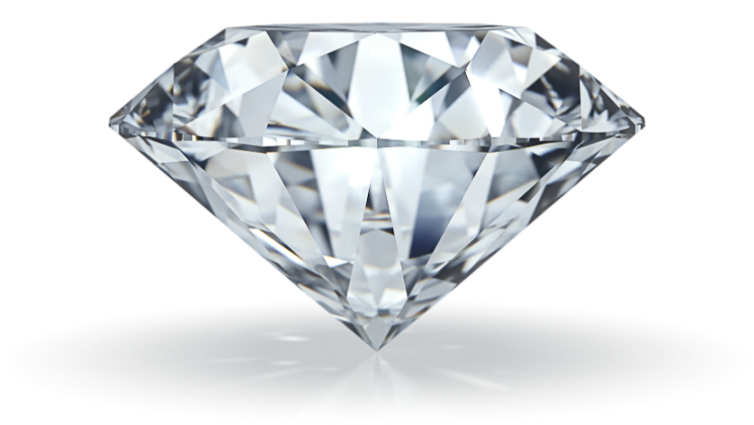 IBM Q-Experience
https://quantumexperience.ng.bluemix.net/qx/experience

Explore the world of quantum computing! Check out our User Guides and interactive Demos to learn more about quantum principles. Or, dive right in to create and run algorithms on real quantum computing hardware, using the Quantum Composer and QISKit software developer kit.
Education
Reimagined
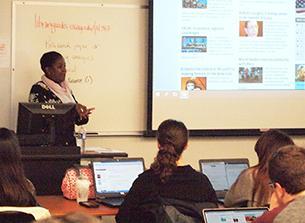 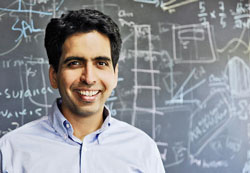 SAL KHAN, KHAN ACADEMY
WHY Khan Academy 
     so  successful? 

Learn more if they can fill in the gaps
Builds a foundation
Independence
FILL IN THE GAPS
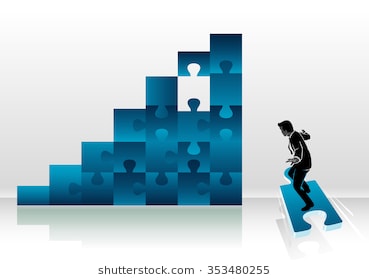 Build a Foundation
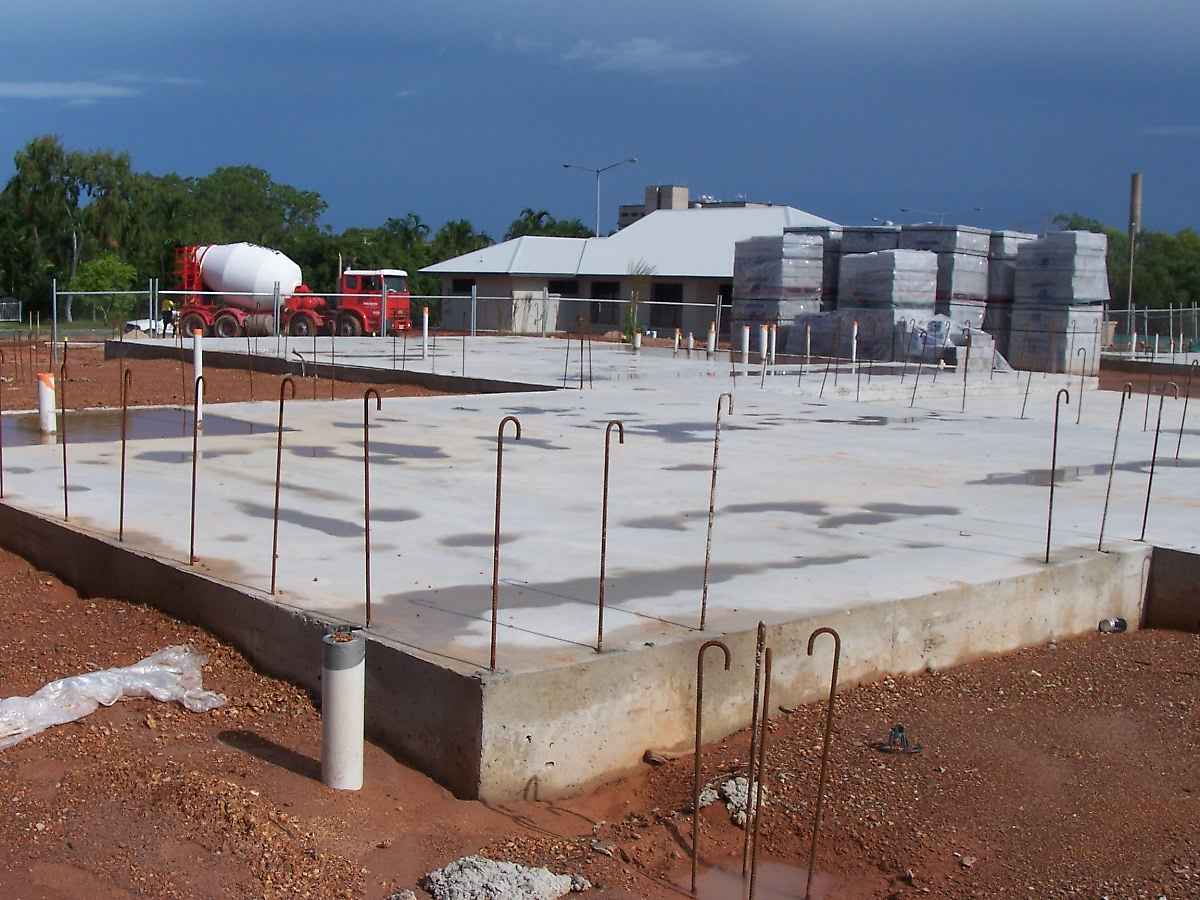 PSAT
SAT 
20 hours 100 points improvement
1 day week, learn on their own pace, have 30% gain

How will it benefit YOUR class and YOUR students?
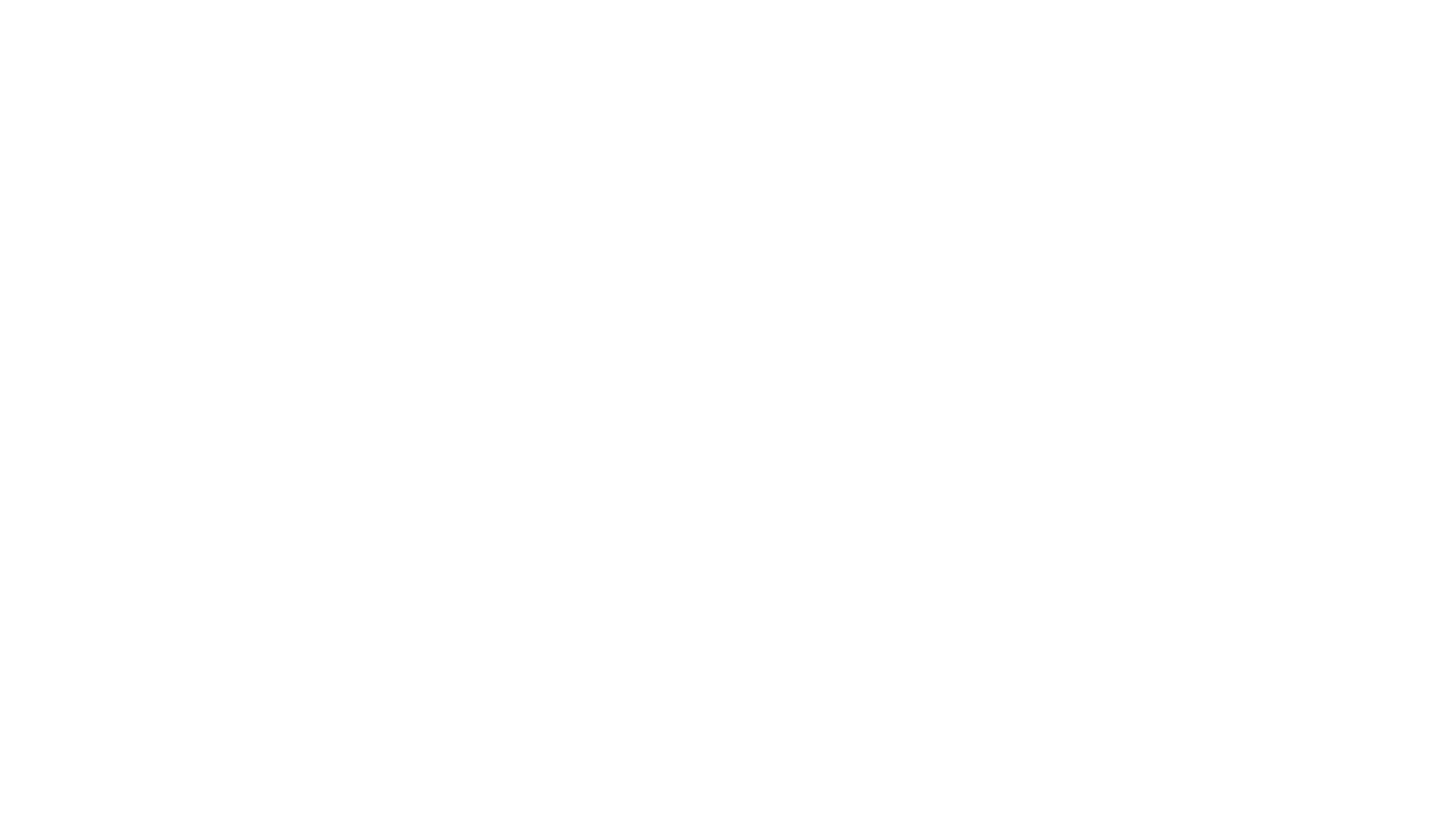 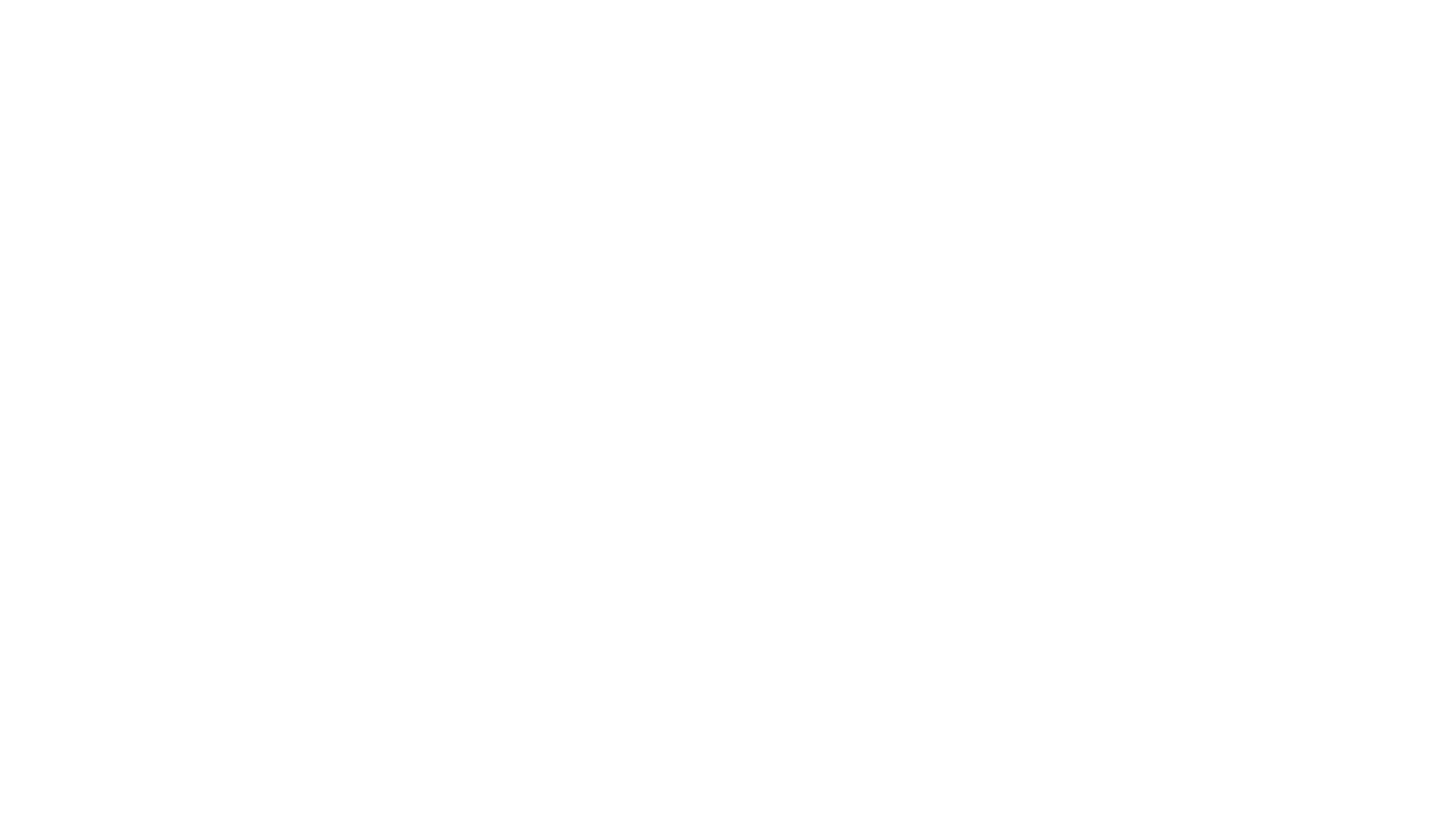 Western Europe 400 years ago
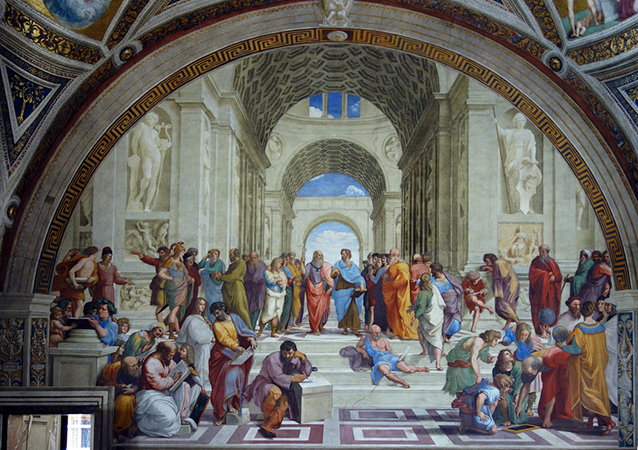 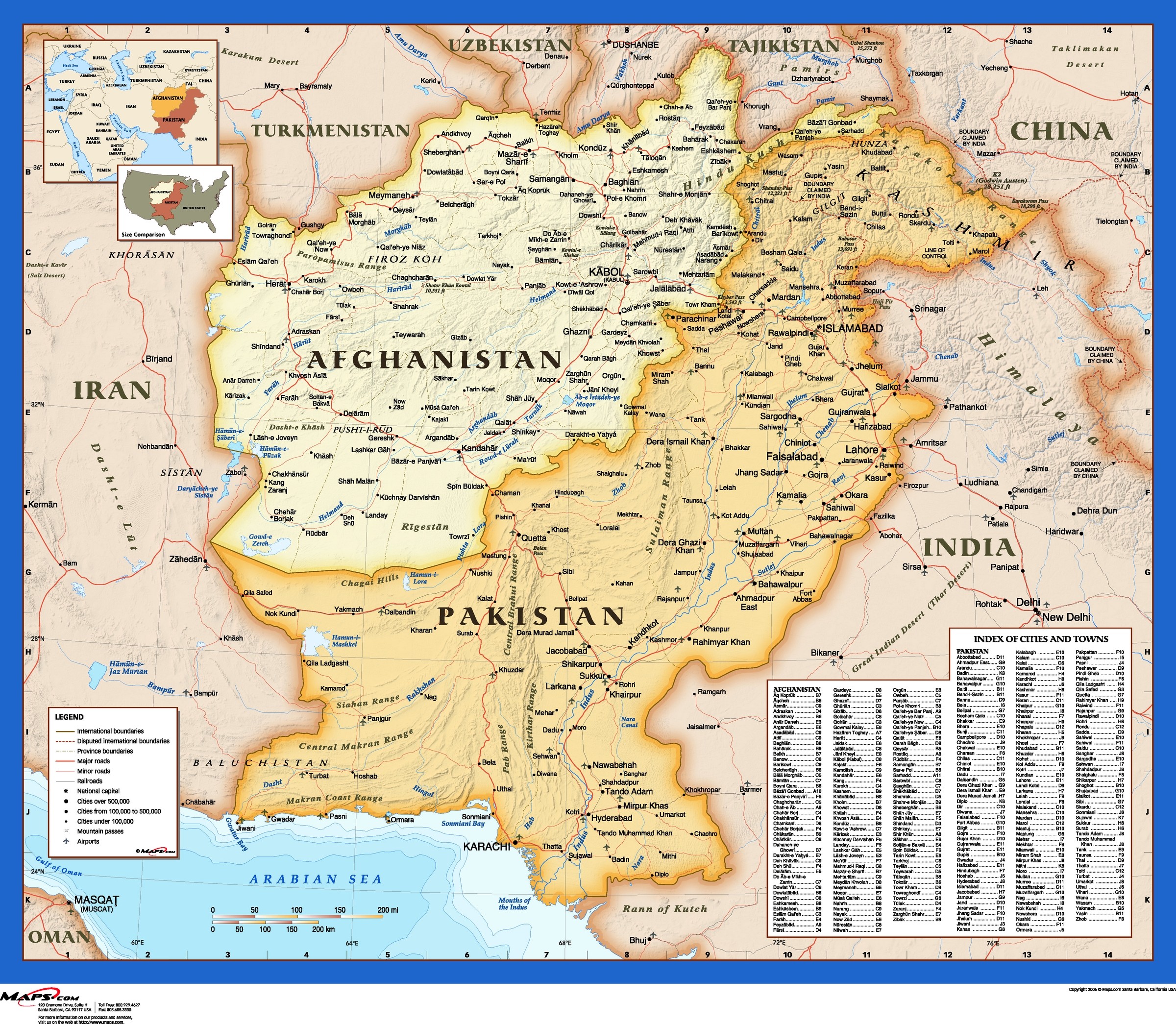 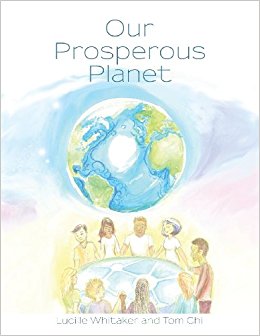 References
https://www.google.com/search?q=moore%27s+law++graphic&client=firefox-b-1-ab&tbm=isch&tbo=u&source=univ&sa=X&ved=0ahUKEwjPj_P1qYjbAhVrrVQKHT3dCbgQsAQIKA&biw=1540&bih=811#imgrc=3OH09DQbifeU-M:

https://www.google.com/search?q=metcalfs+law+images&client=firefox-b-1-ab&tbm=isch&tbo=u&source=univ&sa=X&ved=0ahUKEwiJxcvgrYjbAhXJwFQKHfENAcUQ7AkIOA&biw=1540&bih=811#imgrc=8h9L2MMTzLe3YM:

https://www.electronicsweekly.com/news/research-news/ibm-puts-quantum-computer-on-line-2016-05/

https://www.google.com/search?client=firefox-b-1-ab&tbm=isch&sa=1&ei=Ry37Wo-nDeiV0gKgipQI&q=OER+teacher+standing+in+front+with+class+image&oq=OER+teacher+standing+in+front+with+class+image&gs_l=img.3...26458.27826.0.29524.4.4.0.0.0.0.54.182.4.4.0....0...1c.1.64.img..0.0.0....0.-4DBFs7c51c#imgrc=jizum3fcozS1XM:

https://www.google.com/search?q=Sal+Khan+image&client=firefox-b-1-ab&tbm=isch&tbo=u&source=univ&sa=X&ved=0ahUKEwi1_tfptojbAhXphVQKHYssDEgQ7AkISg&biw=1540&bih=811#imgrc=D5YMoZ4FThTSJM:

Music
"Take a Chance" Kevin MacLeod (incompetech.com) Licensed under Creative Commons: By Attribution 3.0 License http://creativecommons.org/licenses/by/3.0
Resources cont.

https://1800foundation.com/think-choose-slab-foundation-home/

https://www.google.com/search?q=mongolia+orphanage&client=firefox-b-1-ab&tbm=isch&tbo=u&source=univ&sa=X&ved=0ahUKEwiUsbrRuIjbAhVI4VQKHUJNA5EQsAQIVA&biw=1540&bih=811#imgrc=XhamDbWNeXg17M:

https://www.google.com/search?q=fill+in+the+gaps+image&tbm=isch&source=iu&ictx=1&fir=k-poYJUuAgNtpM%253A%252C276UKTmvdyoAEM%252C_&usg=__EMqSQp-aHY7yA9DvyY71sZoQN9U%3D&sa=X&ved=0ahUKEwjm-InO1YrbAhUTz2MKHXqFDyAQ9QEIPTAJ#imgrc=k-poYJUuAgNtpM: